Выявление профессиональных дефицитов у педагогов. Построение индивидуальных образовательных маршрутов
«Каждый человек обладает потенциалом двигаться в естественном положительном направлении. Каждому педагогу присуще чувство собственной ценности, достоинства и способность направлять свою жизнь и двигаться в направлении самоактуализации, личностного и профессионального роста.»
  В.Э. Пахальян
Полякова Е.О.
учитель математики МБОУ «Павловская СОШ», 
тьютор мобильной сети, региональный методист
Педагог сможет:
Быть готовым к происходящим изменениям в системе образования;
Свободно ориентироваться в многообразии современных технологий;
Эффективно использовать современные технологии в своей педагогической деятельности;
Выбирать и реализовывать свой путь профессионального развития.
Индивидуальный образовательный маршрут
комплекс мероприятий, включающий описание содержания, форм организации, технологий, темпа и общего времени освоения педагогическими работниками необходимых знаний, умений, практических навыков и опыта, основанный на персонифицированном подходе к организации дополнительного профессионального образования, в том числе, учитывающем актуальные дефициты их профессиональных компетенций.
Правовая база ИОМ
Разработка индивидуального образовательного маршрута педагога основывается на 47 статье Закона об образовании № 273-ФЗ , а также на регламентах ФГОС и профстандарта.
Этапы подготовки и запуск диагностики
01
02
03
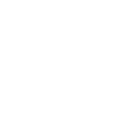 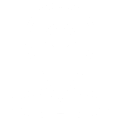 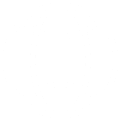 Составление диагностической работы по выявлению дефицитов
.
Составление ИОМ по выявленным дефицитам
Проведение диагностической работы для педагогов
Этапы подготовки и запуск диагностики
04
05
06
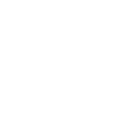 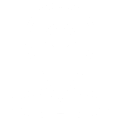 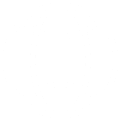 Информационная работа с педагогами
Выводы по реализации ИОМ
Работа педагога над ИОМ
Пример задания из диагностической работы
Пример задания из составленного ИОМ
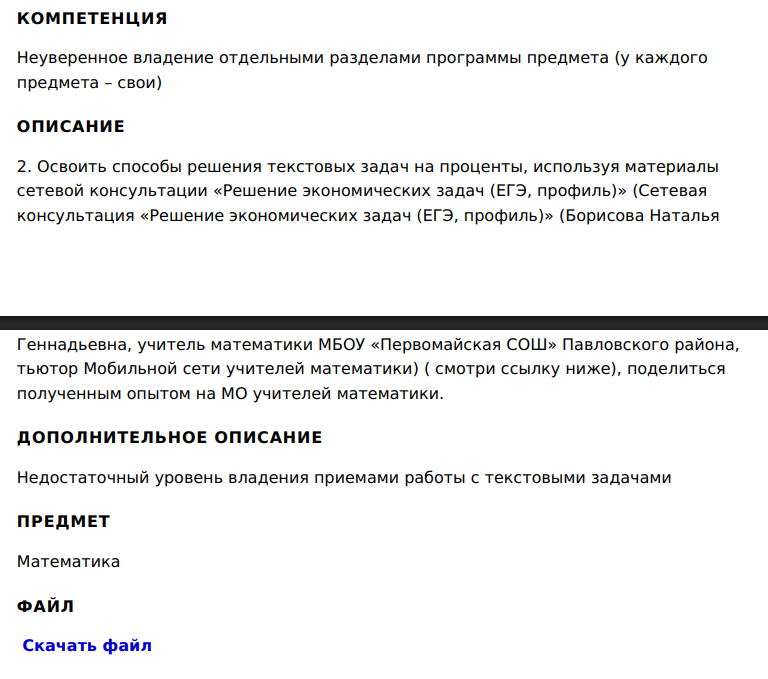 Статистика
К реализации индивидуальных образовательных маршрутов приступили 455 учителей математики Алтайского края.
Прошли диагностику на последних КПК еще 102 педагога, для которых ведется работа по составлению ИОМ.
Преимущества ИОМ
Гибкость составления;
Начало работы с удобного этапа;
Результаты реализации ИОМ хорошая база для непрерывного саморазвития педагога.
Всесторонне развитый и компетентный педагог – залог качества образовательного процесса в школе